Oral Liquid Glucose Administration
Introduction
The Glucose Tolerance Test (GTT) is completed to screen pregnant and postpartum patients for evidence of abnormal carbohydrate metabolism and to identify patients at risk for developing gestational diabetes.
To screen patients for insulin resistance.
This training will provide written instructions for administering Glucose Tolerance Test oral liquid (Glucola®) stock glucose drink ordered by the physician.
2
Objectives
Provide clear guidelines on the correct dosage of oral liquid glucose based on the order provided by the physician.
Demonstrate correct technique for measuring and administering oral liquid glucola.
Correct documentation and references for any questions or concerns.
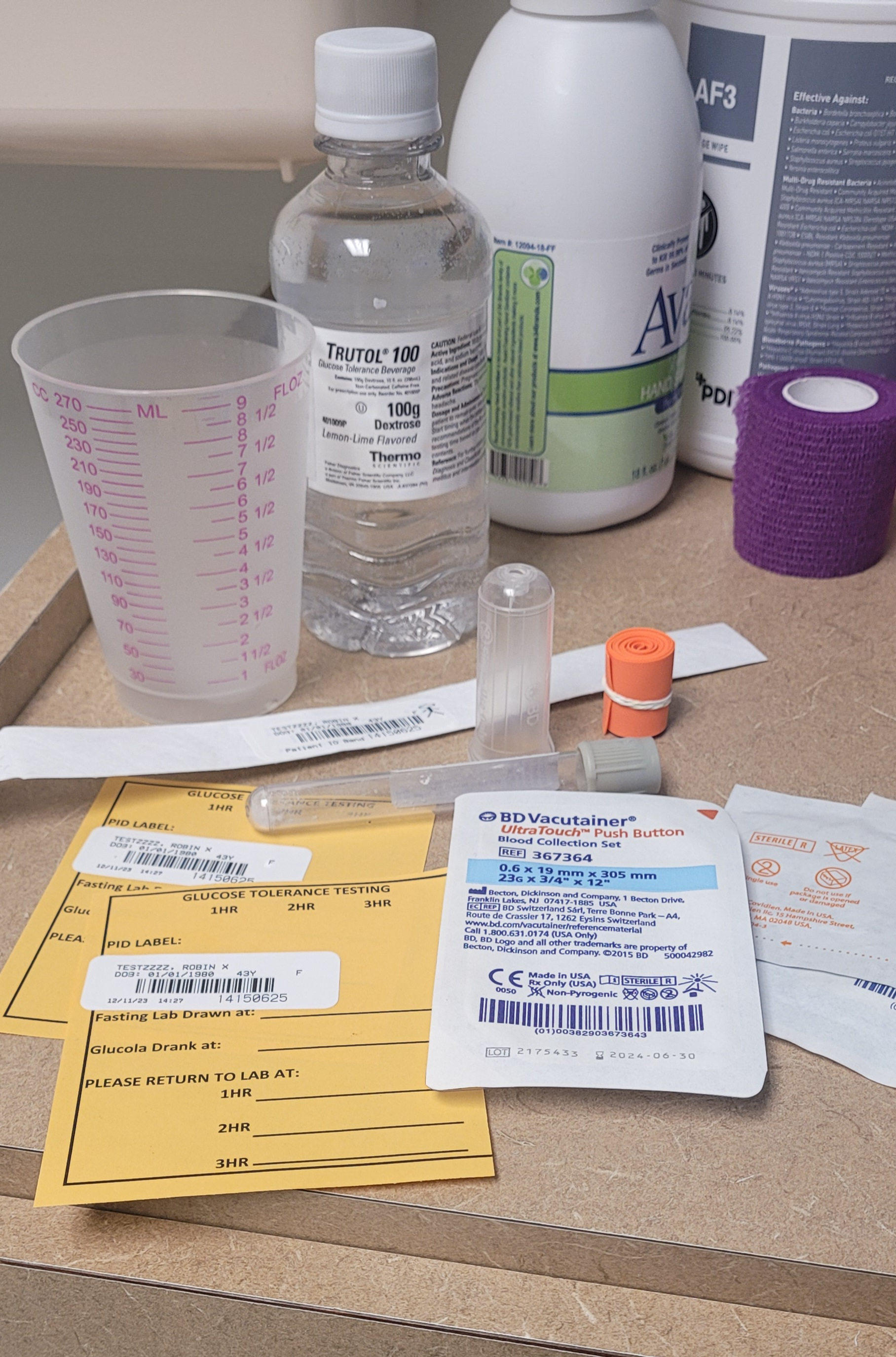 Supplies
Labels
Disposable gloves
Alcohol preps
2x2 gauze sponges
Paper or plastic tape or self-stick wrap
Tourniquet
Butterfly needle; 21 or 23 gauge
6 ml Grey top tube (fluoride)
Glucose tolerance test oral liquid
Measuring cup
Patient Communication Tool for Glucose Tolerance Testing X2
PROCEDURE (Part 1)
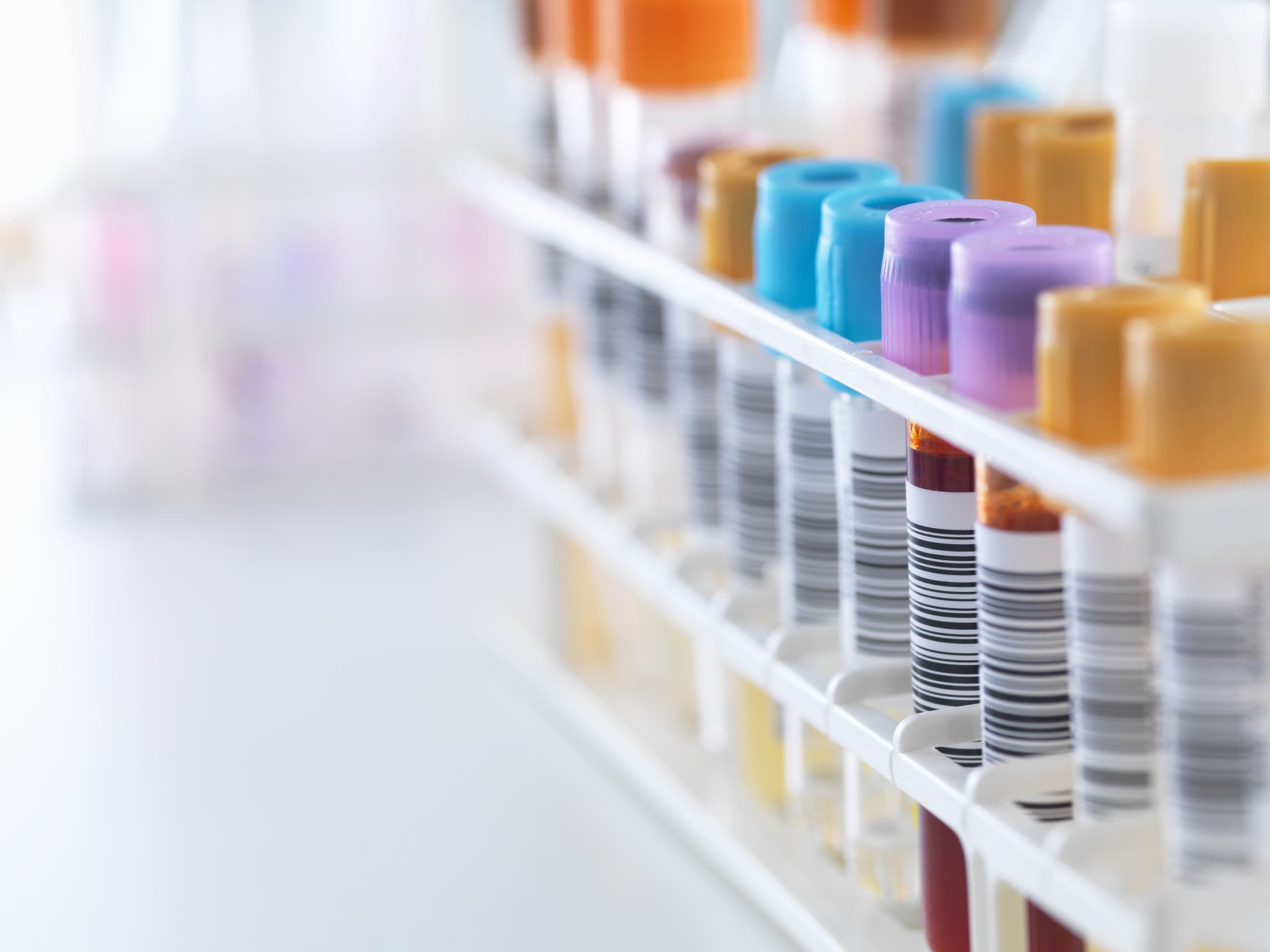 PROCEDURE (Part 2)
PROCEDURE (Part 3)
Special Consideration
Pay close attention to the order provided by the physician.
The amount of oral liquid glucola to be administered, along with the exact time frame of the test, is detailed in the order.
Example:
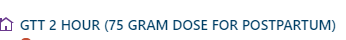 Administering Oral Liquid Glucola
Select the correct glucose drink.  Read the label on the container for identification of the glucose drink. Double check label before preparing the glucose drink and after administration.
For 2- and 3-hour GTT, make sure the patient has been fasting (cannot eat, drink, chew gum, or smoke) for 8 hours prior to medication administration.
Wash hands thoroughly and don patient care gloves.
Identify patient by 2 patient identifiers.
Administer glucose drink at the appropriate time for the intended effect.
Observe the patient consume the glucose drink within a 5-minute period (1-hour) or 10-minutes (2 &3-hour).
Inform the patient that they need to remain fasting (not eat, drink, chew gum, or smoke) during the entire test.
Wash hands after administration of glucose drink.
Glucola Dosing
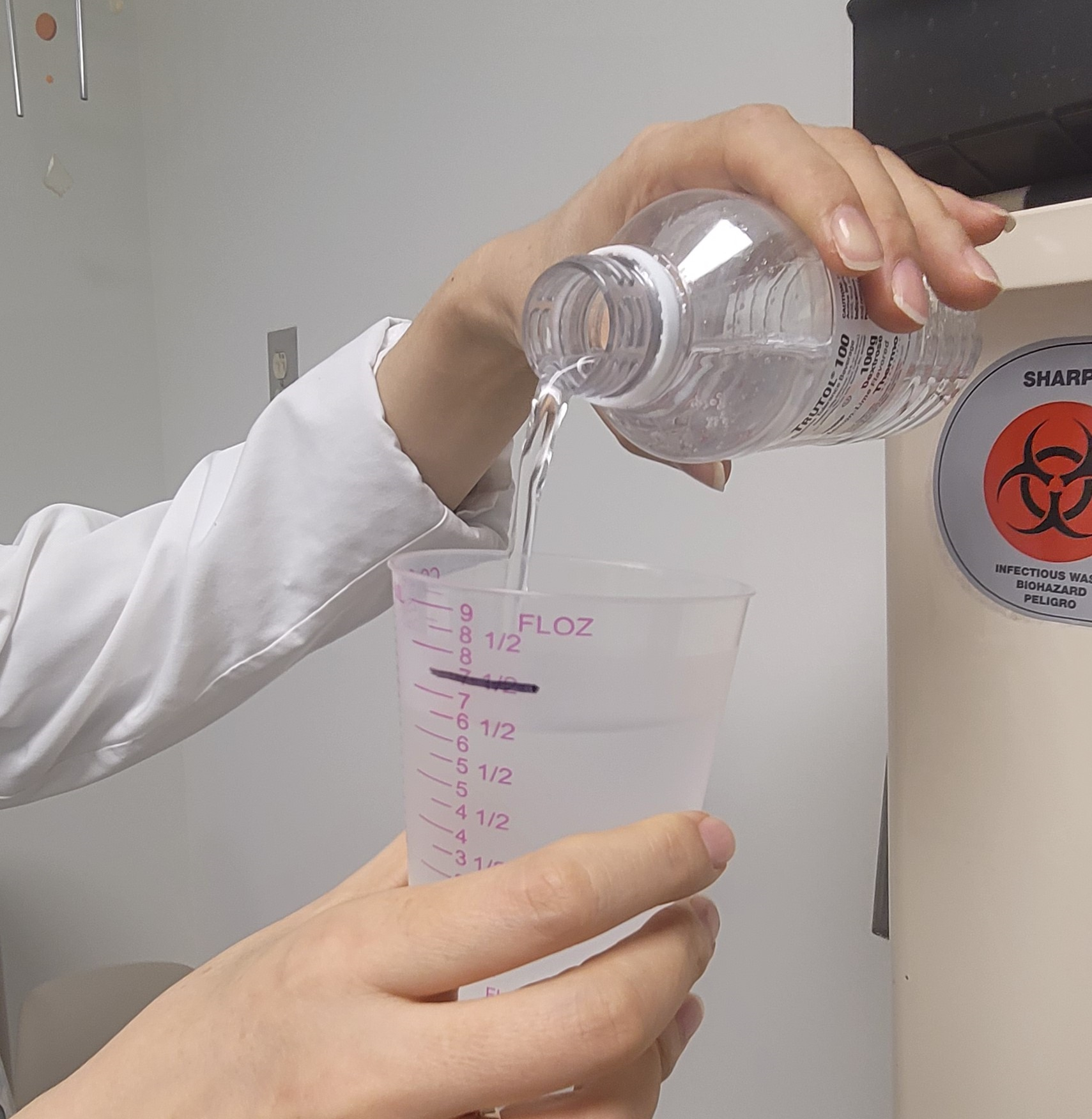 The order will specify the dosage for the glucose tolerance test in grams 
Example: 
Dosing Guidelines:
1-hr GTT = 50gm (150 mL)
2-hr GTT = 75gm (225 mL)
3-hr GTT = 100gm (300mL)
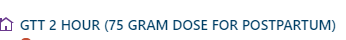 Documentation in EPIC
After you’ve released the order in EPIC, prior to printing the labels for collection…
Enter the lot # of the product you are giving the patient. 
Enter the amount of glucola you have given the patient.
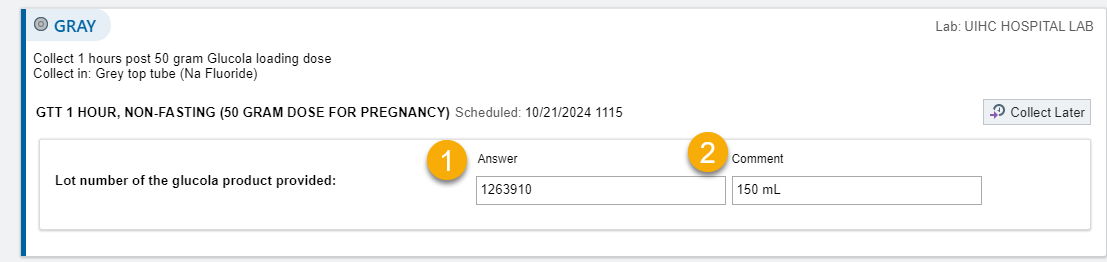 PRESENTATION TITLE
11
Extenuating Circumstances
12
REFERENCES
Department of Nursing – Guideline  DN.G.AC.21.60 Glucose Testing for Patients in the Obstetric and Gynecology (OB/GYN) Clinics